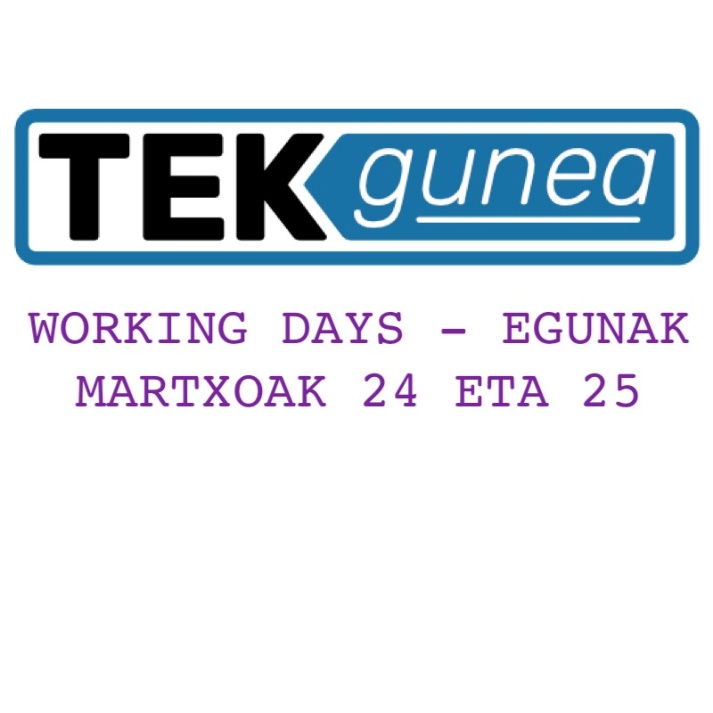 RAQUEL GARAY

NISAE, 
Nodo de interoperabilidad y seguridad de las administraciones de Euskadi.
RELEASE 1.0

IKTen berrikuntzari eta Administrazio arteko lankidetzari buruzko jardunaldiak

Jornadas de Innovación TIC y colaboración Interadministrativa
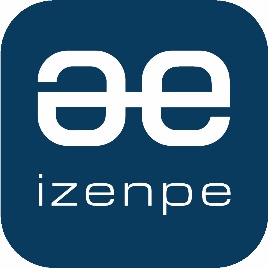 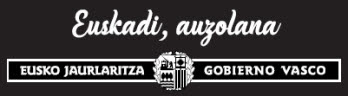 Sin Nisae
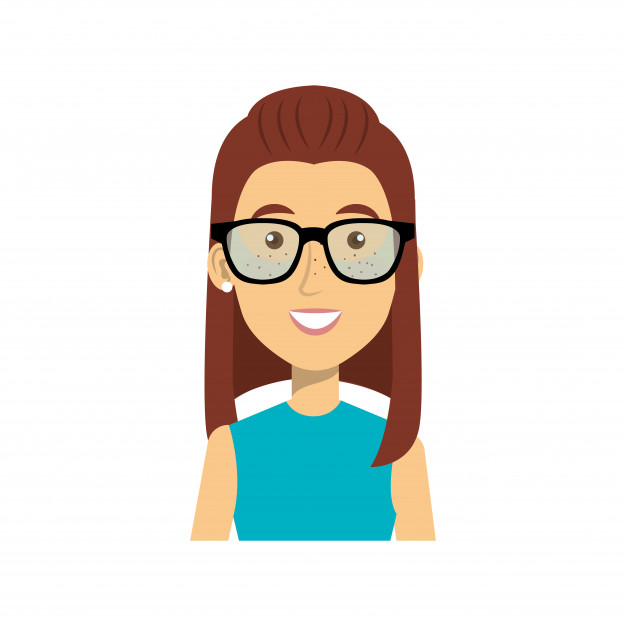 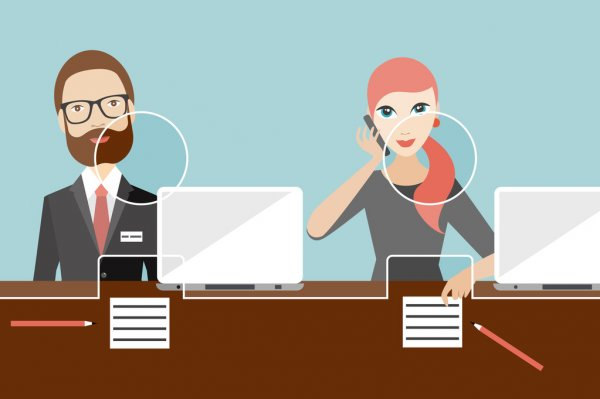 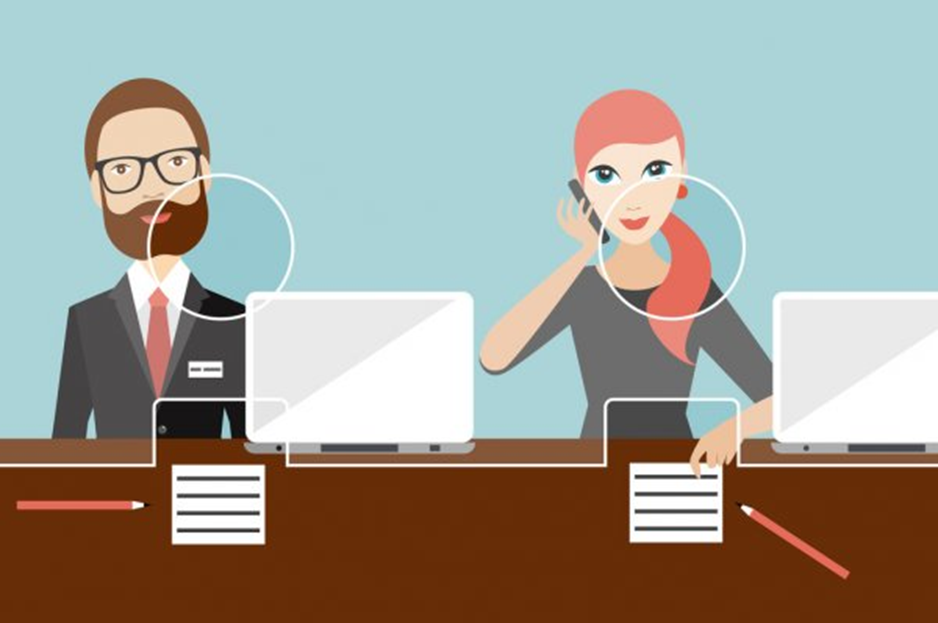 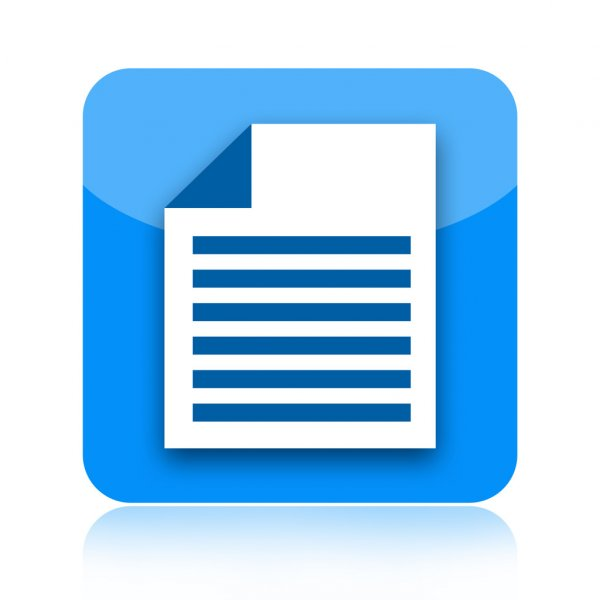 ¿Qué es Nisae?
Evitando desplazamientos
Reduciendo burocracia
Mejorando la eficiencia de la administración
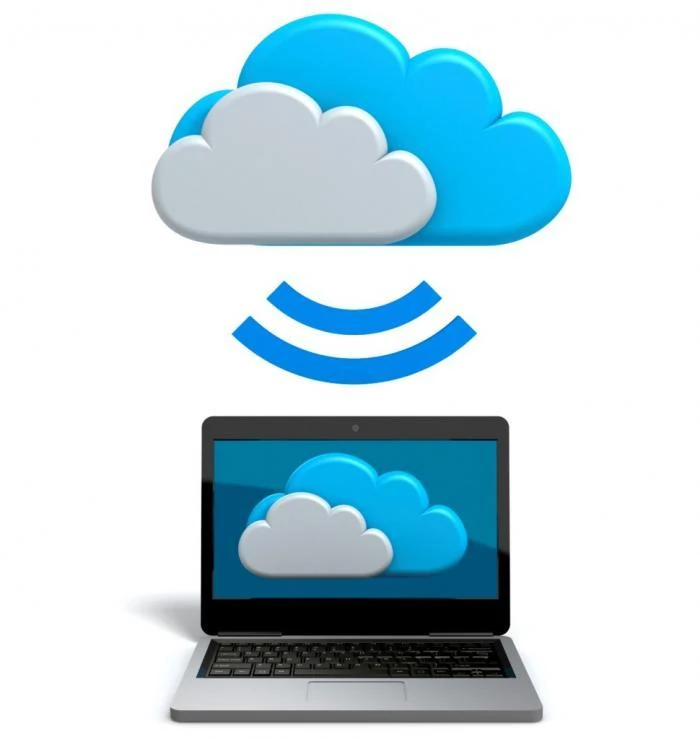 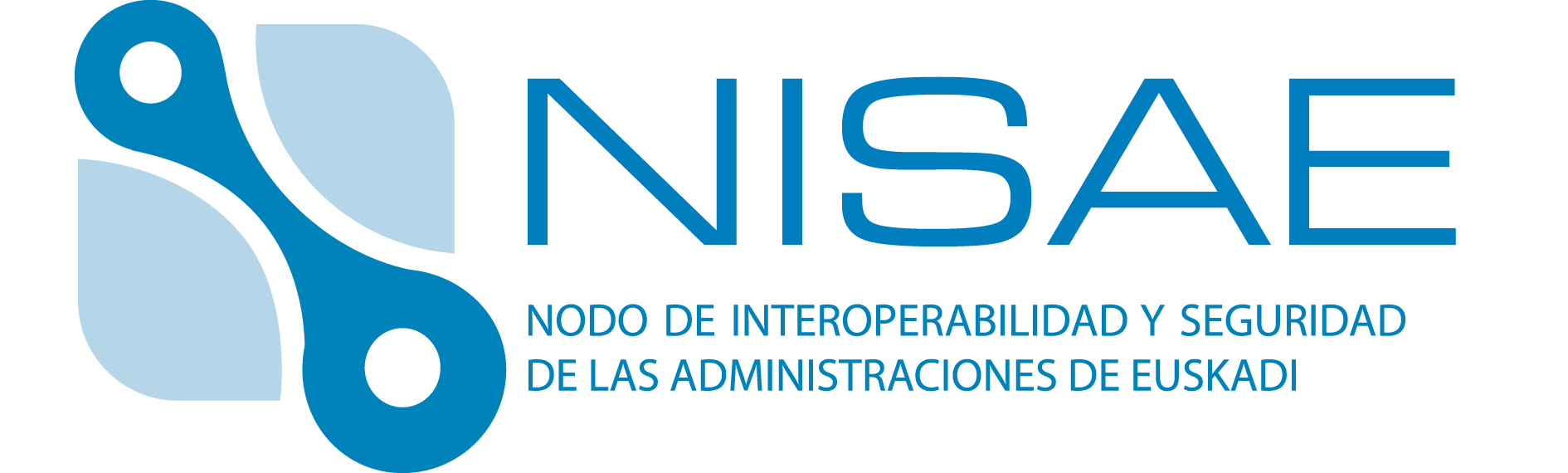 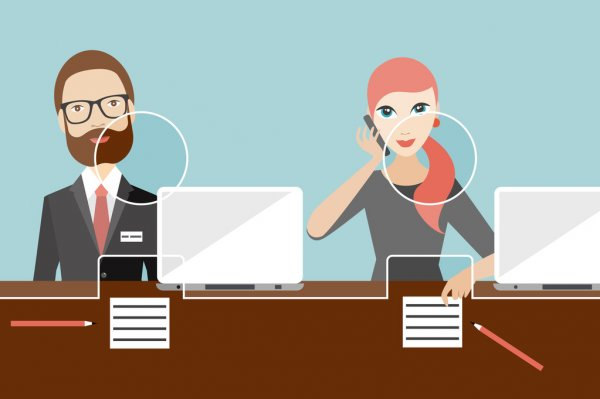 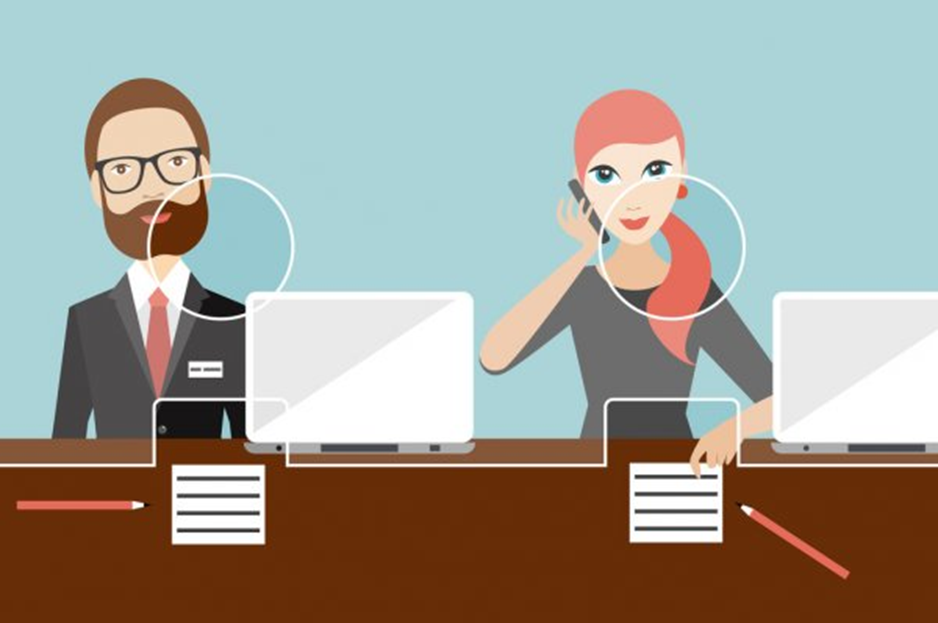 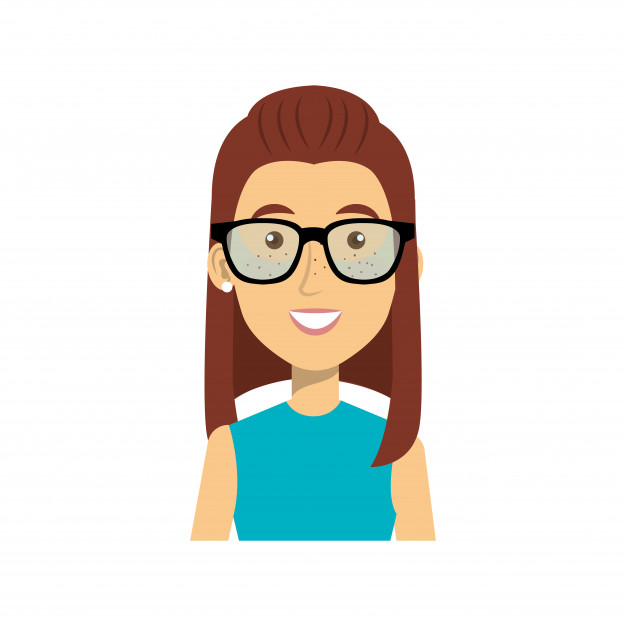 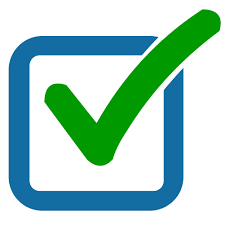 Con Nisae
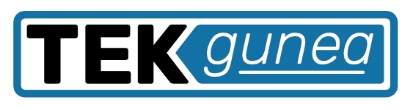 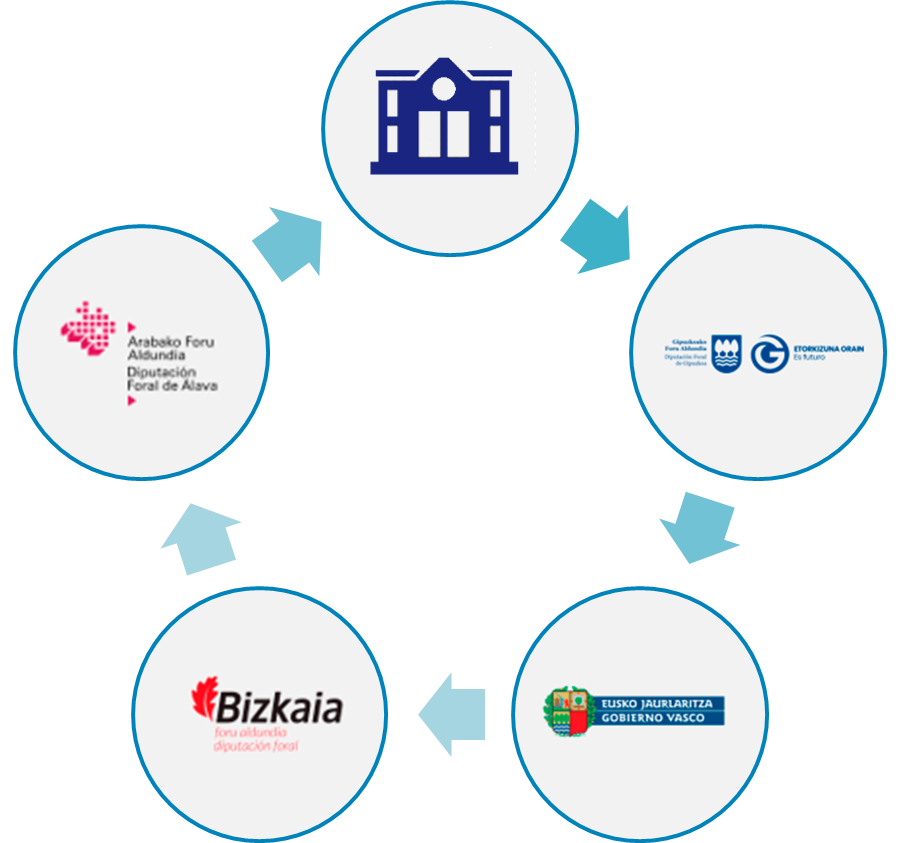 Convenios
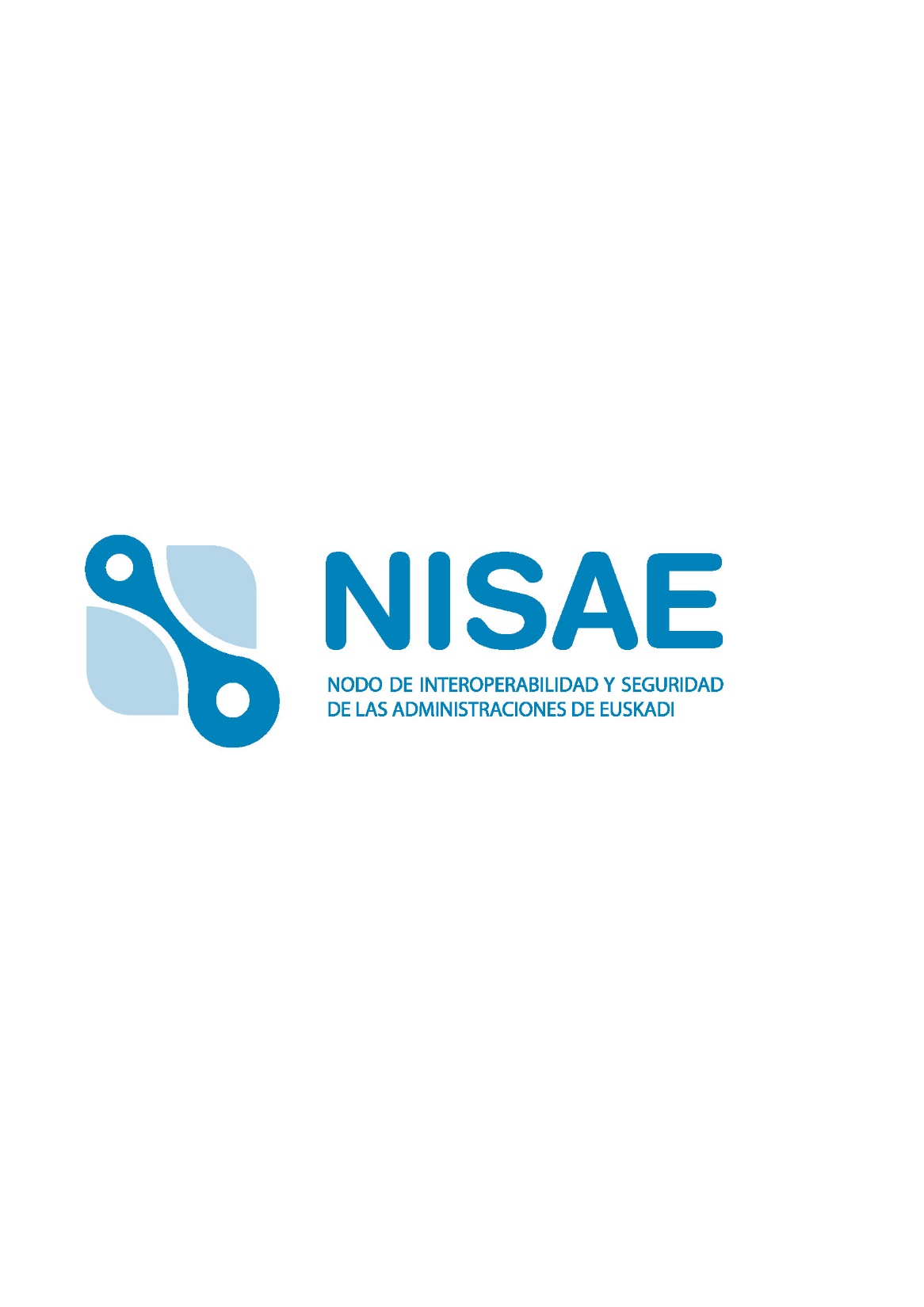 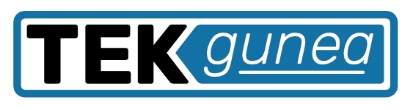 Organización
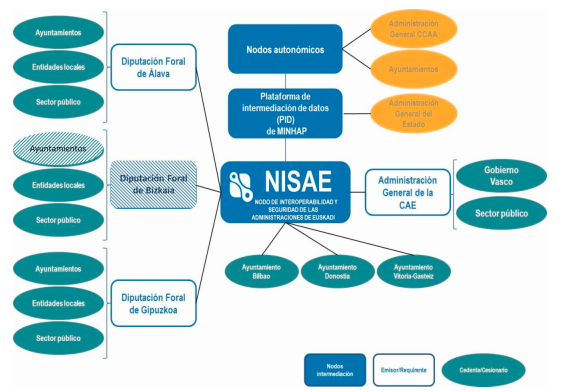 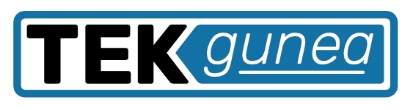 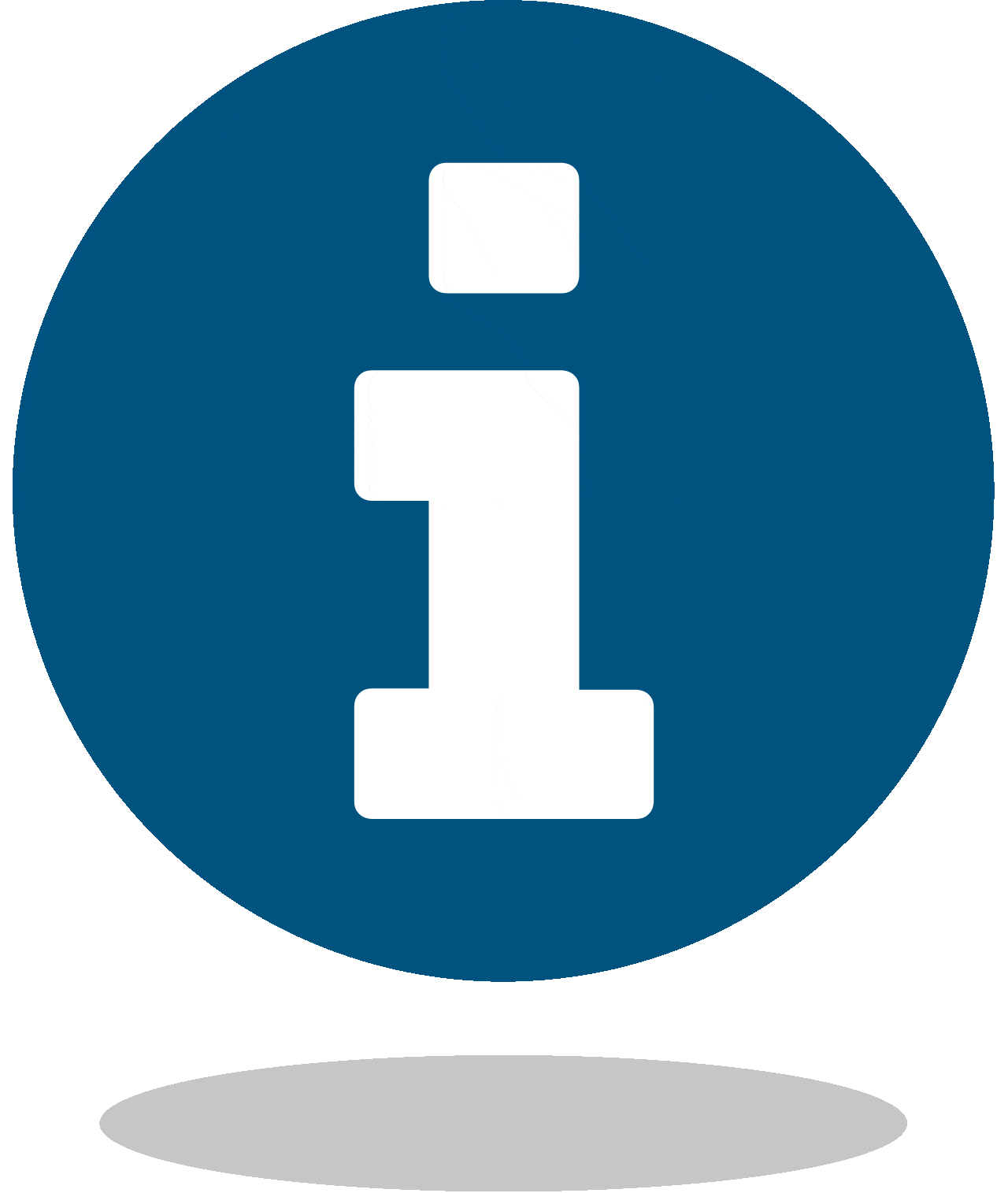 Catálogo de servicios
Catálogo de servicios
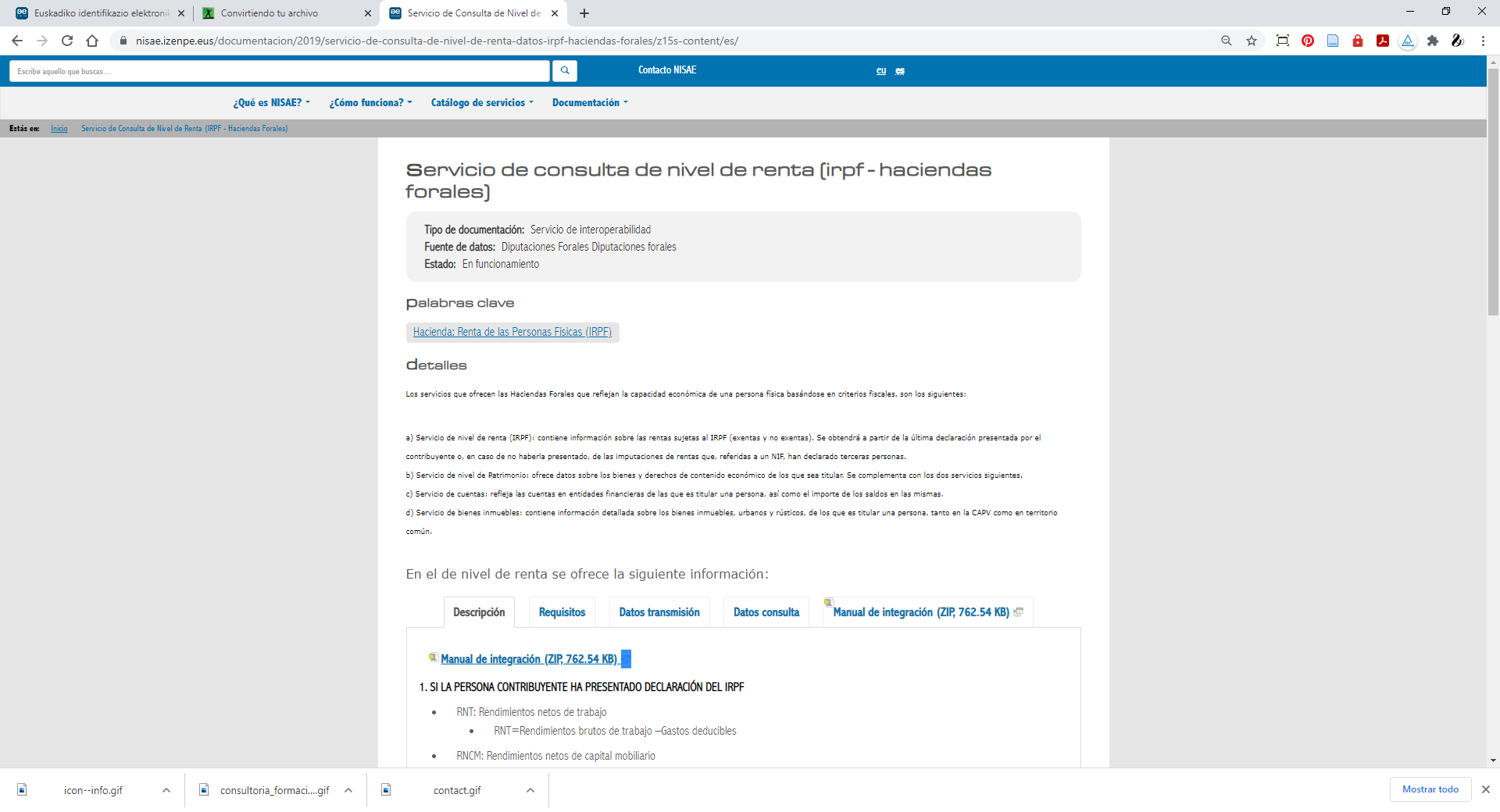 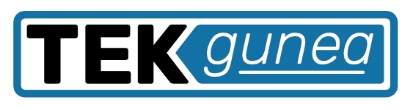 Firmar la adhesión al convenio de colaboración con la Diputación Foral de mi territorio para la prestación mutua de soluciones básicas de administración electrónica.
Remitir el convenio a la Diputación Foral
Cumplimentar el formulario de alta de entidad en el nodo
Cumplir los requisitos técnicos:
Dotar de certificados electrónicos profesionales a los usuarios involucrados
Tener conexión a Euskalsarea
Trabajar: como cesionario o cedente: 
Gestionar autorizaciones
Pasos a dar
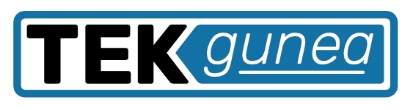 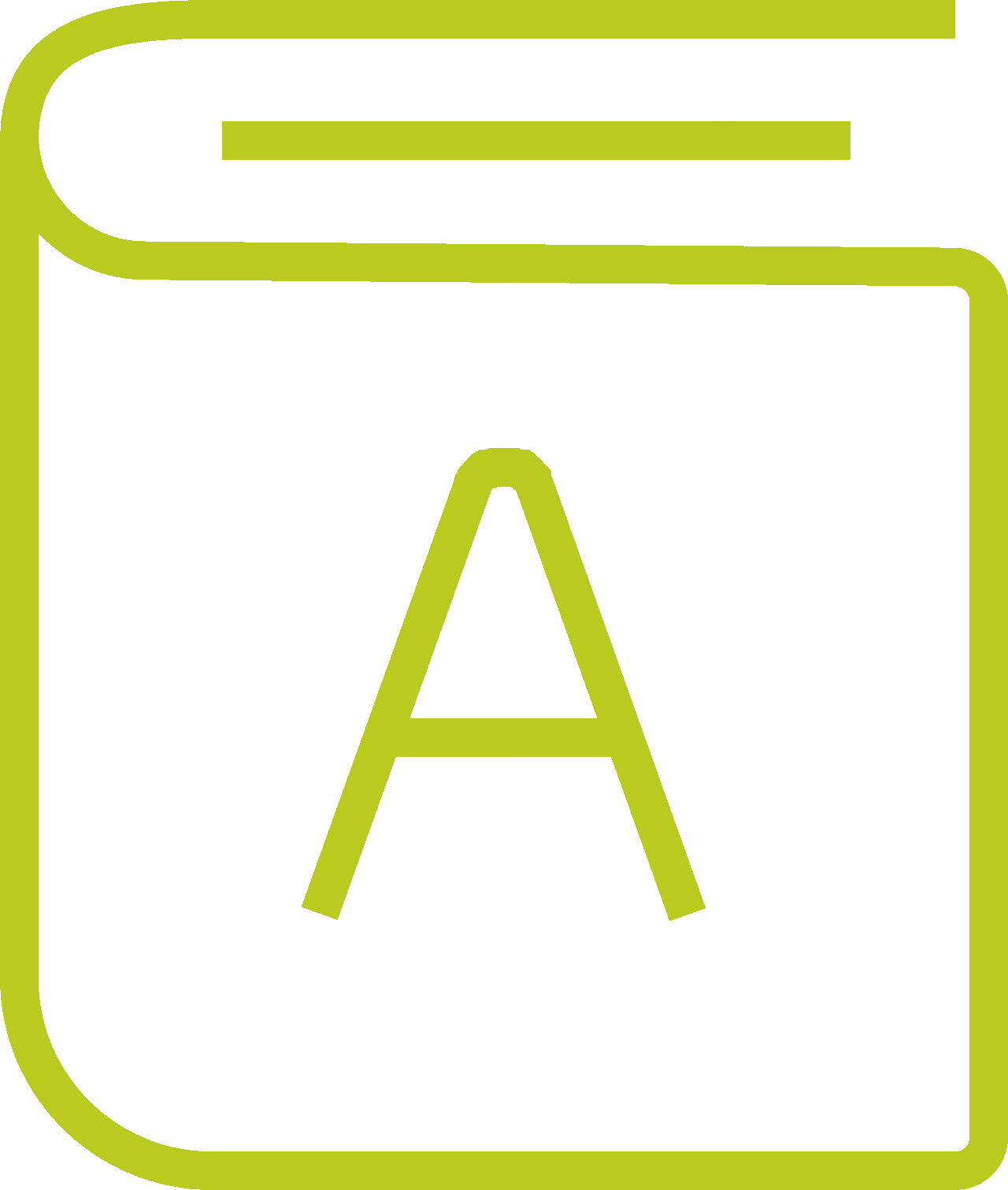 Adecuar las normativa y los formularios
Principio de minimización de datos: solo solicitar datos adecuados, pertinentes y limitados
Adecuar el formulario a la normativa de protección de datos
Informar de la consulta/verificación de datos a través de plataformas de intermediación
3 tipos de habilitación:
No oposición motivada
Norma con rango de ley
Consentimiento expreso

Guía de Eudel
Antes de Pedir: Adecuar
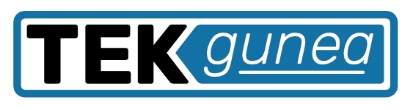 Proceso completo
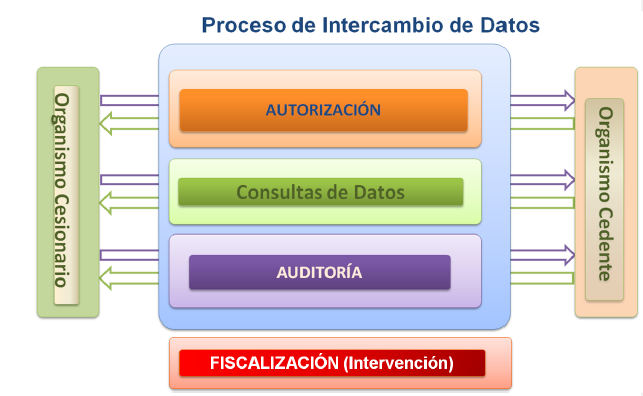 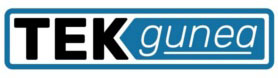 Grupos de trabajo
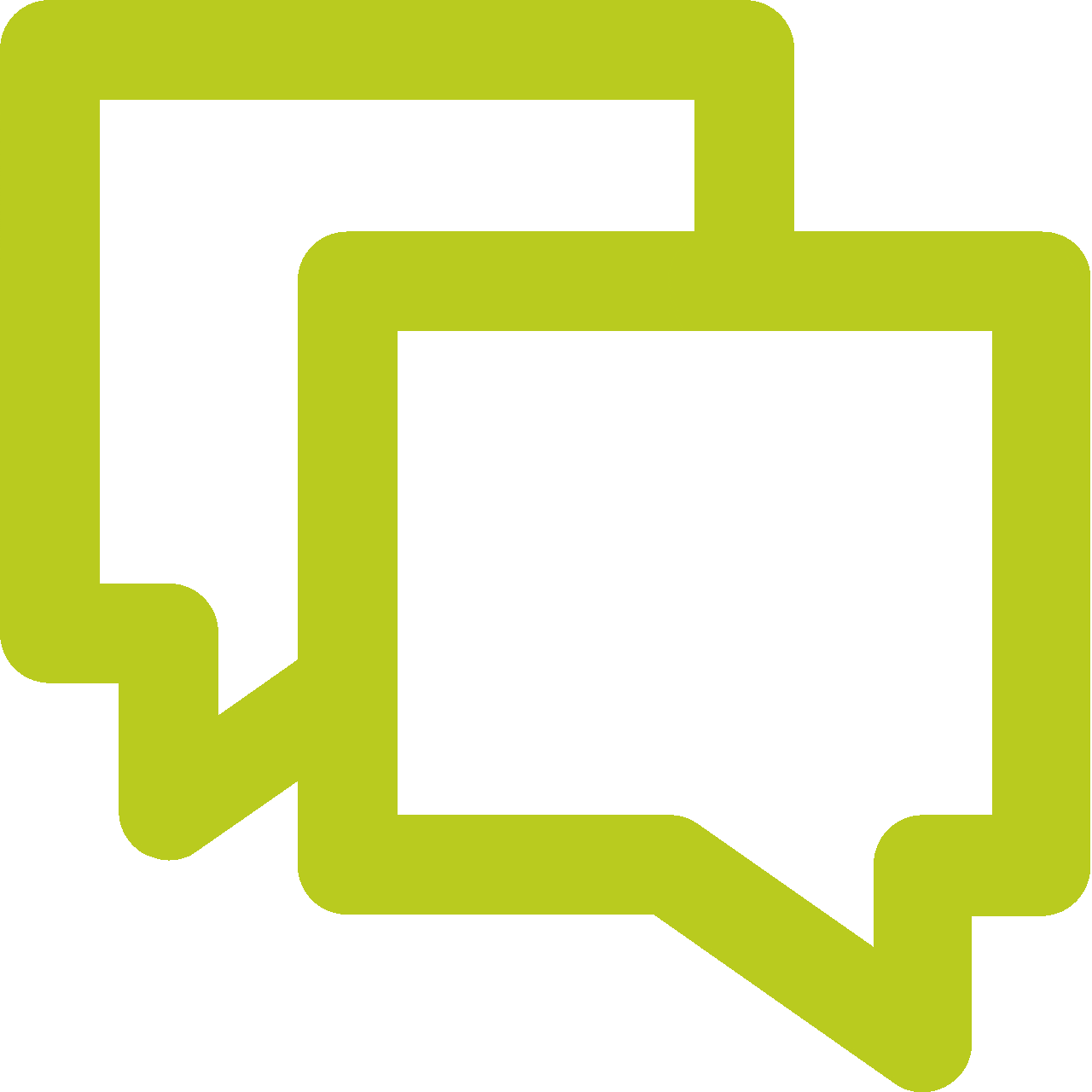 Grupo de Instrucciones


Grupo de servicios
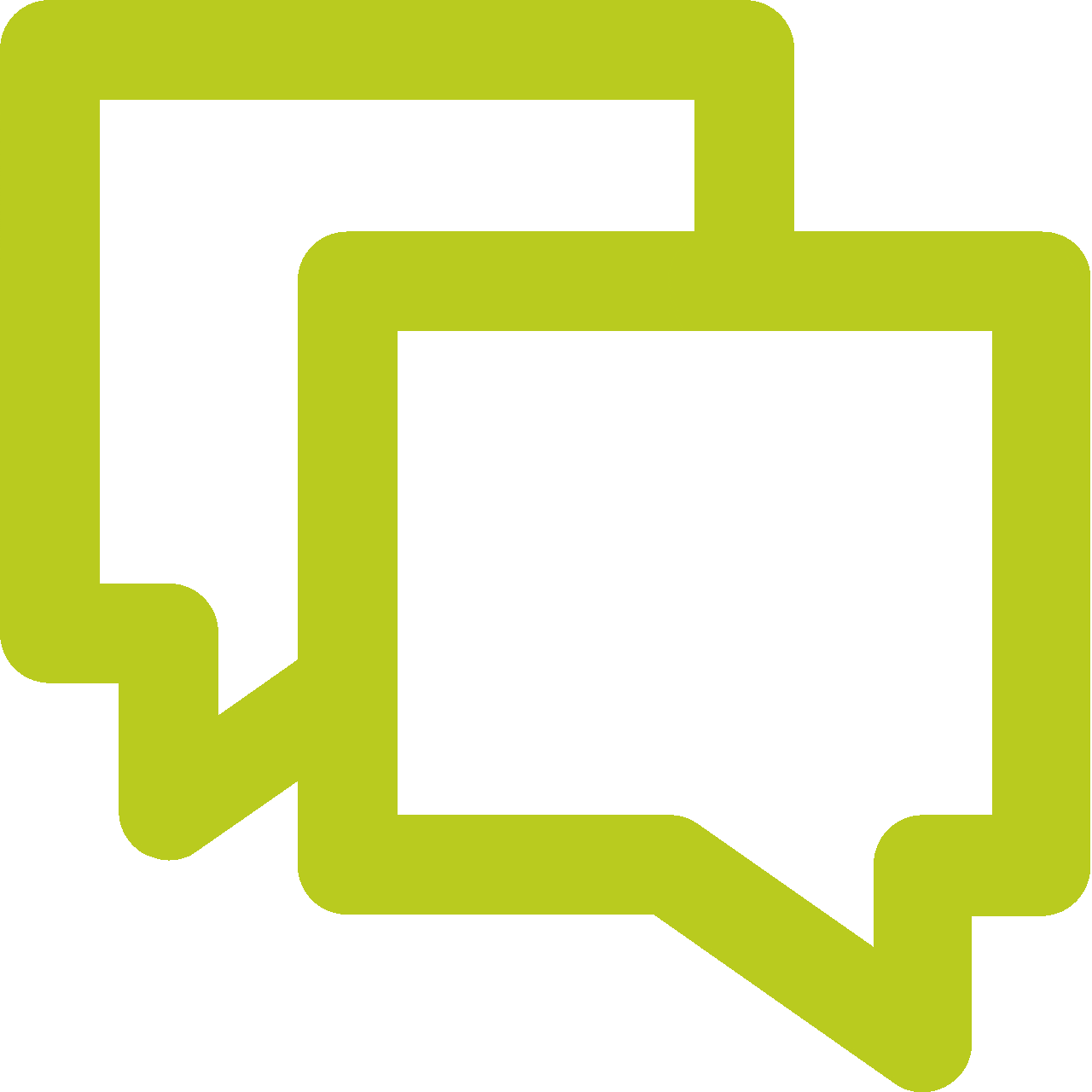 Diego, Haritz, Elena, Goizeder, Gorka, Juan Carlos
 
Asier, Fernando, Itziar, Patxi
 
Ane, Nuria, Itxaso, Esther
 
Javier, Izaskun, Rocío
 
Noemí,  Jose Antonio, Asier, Cristina
 
Marijo, Elías, Maite, Enrique, Carol,
 
Esther, Jose Ignacio…
 
                                              …y claro también nuestro Kike.
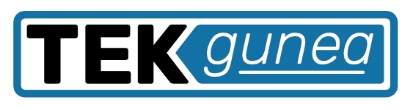 Mila eskerMuchas gracias
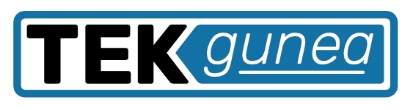 WORKING DAYS – EGUNAK
MARTXOAK 24 ETA 25
RELEASE 1.0

IKTen berrikuntzari eta Administrazio arteko lankidetzari buruzko jardunaldiak

Jornadas de Innovación TIC y colaboración Interadministrativa